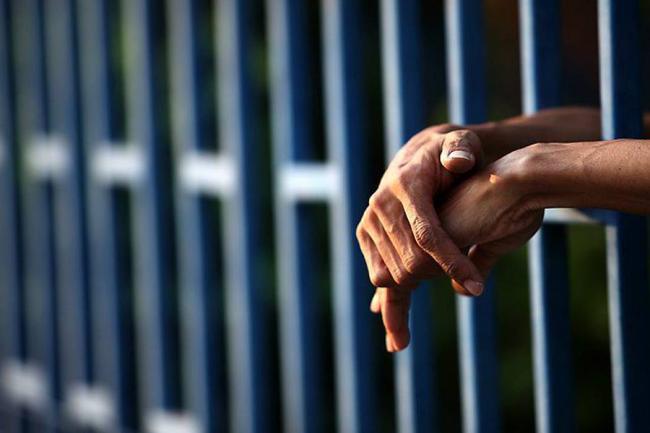 LA REINCIDENCIA
PENITENCIARIA Y SU PROBLEMA
RICHARD LARROTTA CASTILLO
CAROLINA MORA JAIMES 
	 Sexto Congreso de Criminalística "Nuevos Retos de la Investigación Criminal - Un Desafío Nacional
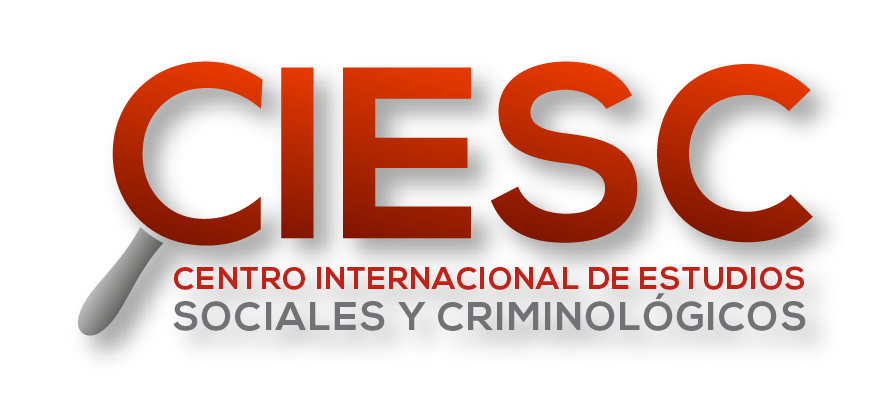 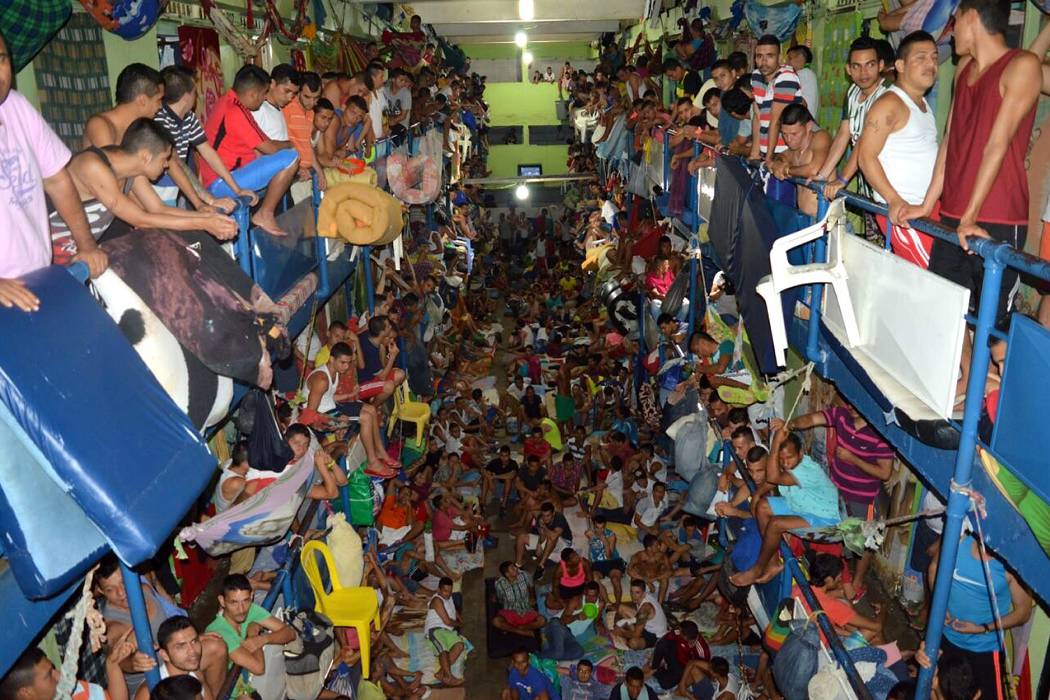 ANTONIO
PREVENCIÓN
Reacción / Seguridad
100.000 Homicidios/año
460 casos abuso sexual / diarios
Triplicación de los hurtos
3,5 veces
Impacto en el desarrollo humano de América (CERAC, 2013-2014)
Afectación núcleo familiar del interno (Mathiesen, 2003)
3 víctimas indirectas (México evalúa, 2012)
Menor esperanza de vida
Crisis carcelaria
Resultado final
consecuencias
¿Y la reinserción social?
Capacidad: 
79.764 internos
Hacinamiento:
37.009
Porcentaje:
46,4%
15.795
Hacinamiento 
(INPEC, 2018; Ossa2012)
Reincidencia
Esfuerzo presupuestal
3,5 billones de pesos
(CNPES, 2015)
Esfuerzo presupuestal 1.009.364.822.282 pesos lo que equivale al 0,69% del rubro nacional total
(Caicedo, 2014)
20.213 reincidentes
El Congreso de la República ha promulgado 14 nuevas leyes
Funcionamiento
16 nuevas cárceles
ley 890 de 2004
ley 1121 de 2006
Ley 1142 de 2007
Ley 1453 de 2011
37.199 nuevos cupos (CIDH, 2011)
POLÍTICA CRIMINAL POPULISTA E INCOHERENTE
El problema social no se erradica en las cárceles, ni se puede llevar a la cárcel
“Universidad del crimen”
Reincidencia
Acción repetida de un delito o acción delictiva
Agudo (2005)
Polisémica
Rodríguez (2013)
Según el contacto con los entes de justicia
Versatilidad delictiva
Objeto o persona que reincide
(Rodríguez, 2013; Fundación para la Paz, 2012)
Cury, 2011; Rodríguez, 2013; Fundación para la Paz, 2012
Genérica
Propia o verdadera
En pena
(Capdevila & Ferrer, 2009; Támara, 2008).
Específica
Impropia o ficta
Legal
Criminológica
Autoinformada
Policial
Penitenciaria
Penal
Reingresar a prisión por un nuevo delito posterior de haber purgado una pena
Redondo-Illescas (2008)
Andrews & Bonta (1994-2003)
Inicio de conductas delictivas a edad precoz
(impulsividad. Búsqueda de placer, agresividad e irritabilidad)
Racionalización al crimen y actitudes negativas hacia la ley
Pares criminales y aislamiento de personas pro-sociales
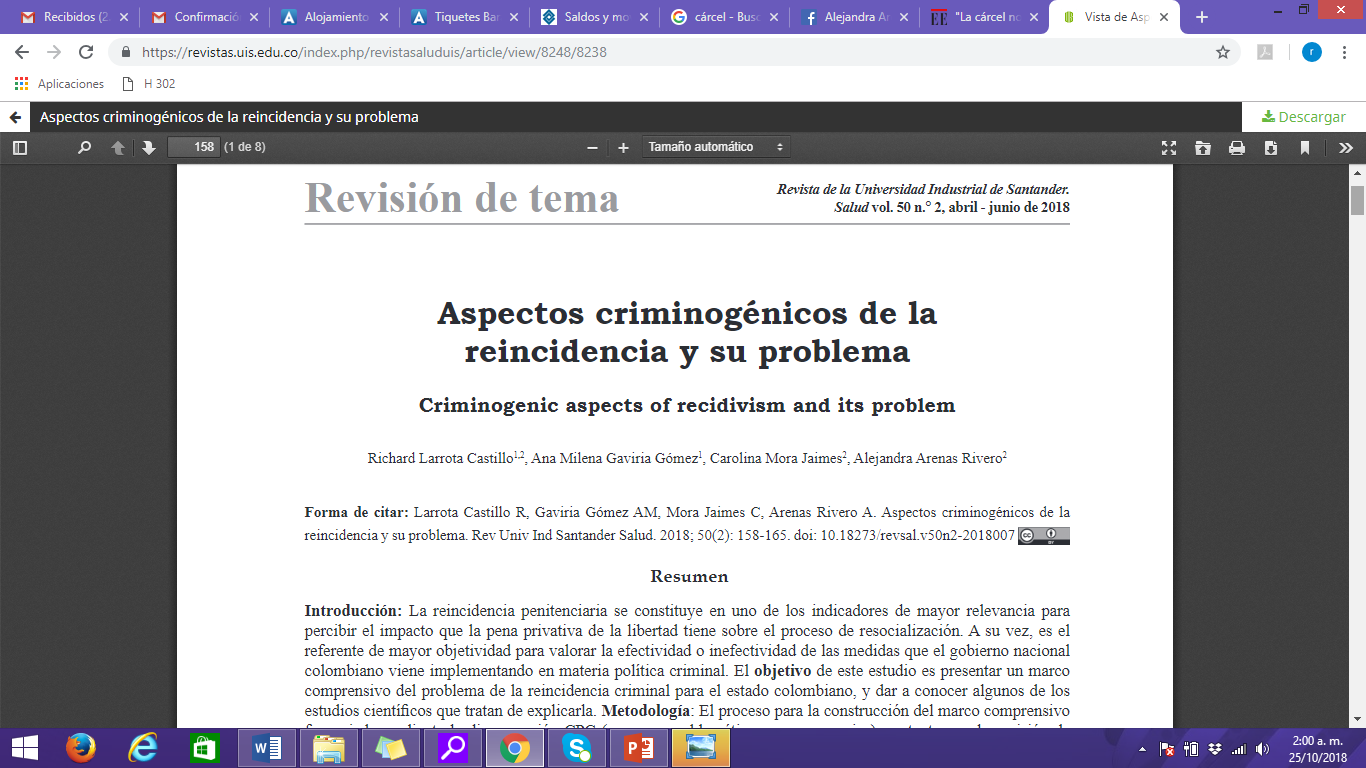 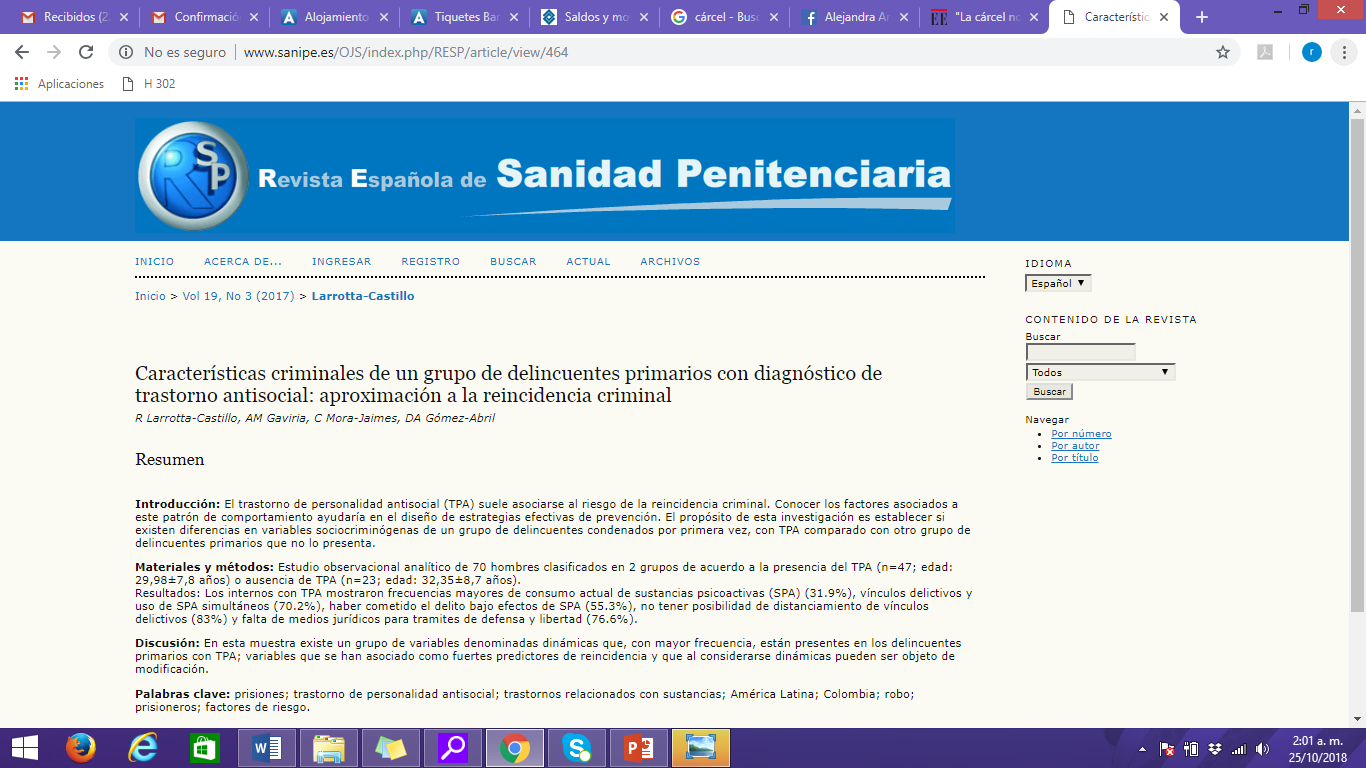 Rafael Uribe Noguera
Violó, torturó y asesinó a Yuliana Samboní de siete años
Violó, asesinó e incineró a Génesis, de nueve años
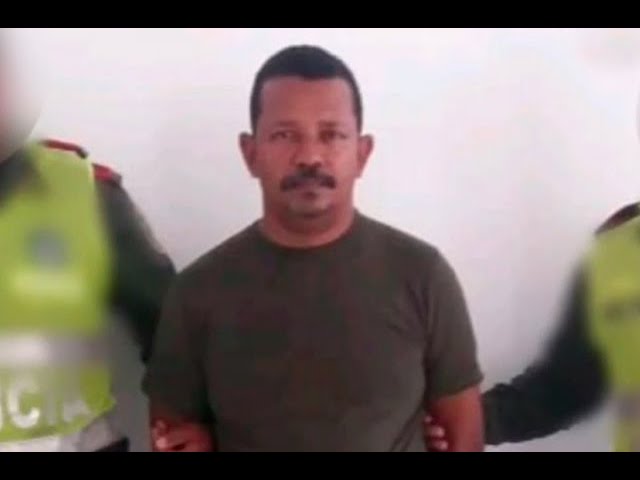 Torturaron, violaron y asesinaron a Sarita, de tres años
Empaló, torturó y asesinó a Rosa Elvira Cely
Abusó de 25 menores entre los 11 y 16 años a quienes tatuaba su nombre
Raúl Romero Pabón
“la cárcel no es un hotel”, y es cierto, no lo es, pero tampoco puede ser una escuela del crimen”
¡GRACIAS!
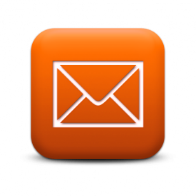 Corporacion.centrodeestudios@Gmail.com
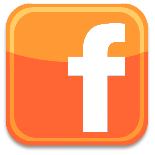 CIESC – Centro Internacional de Estudios Sociales y Criminológicos
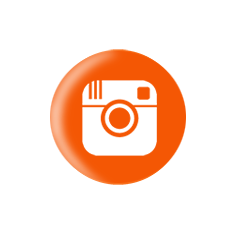 Corporaciónciesc
Corporación CIESC
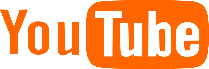